Small gathering - CHIC
S-CH-01
ナチュラルだけどグレード感がありフレキシブルに使えるLDKで、仲間と集いたい。
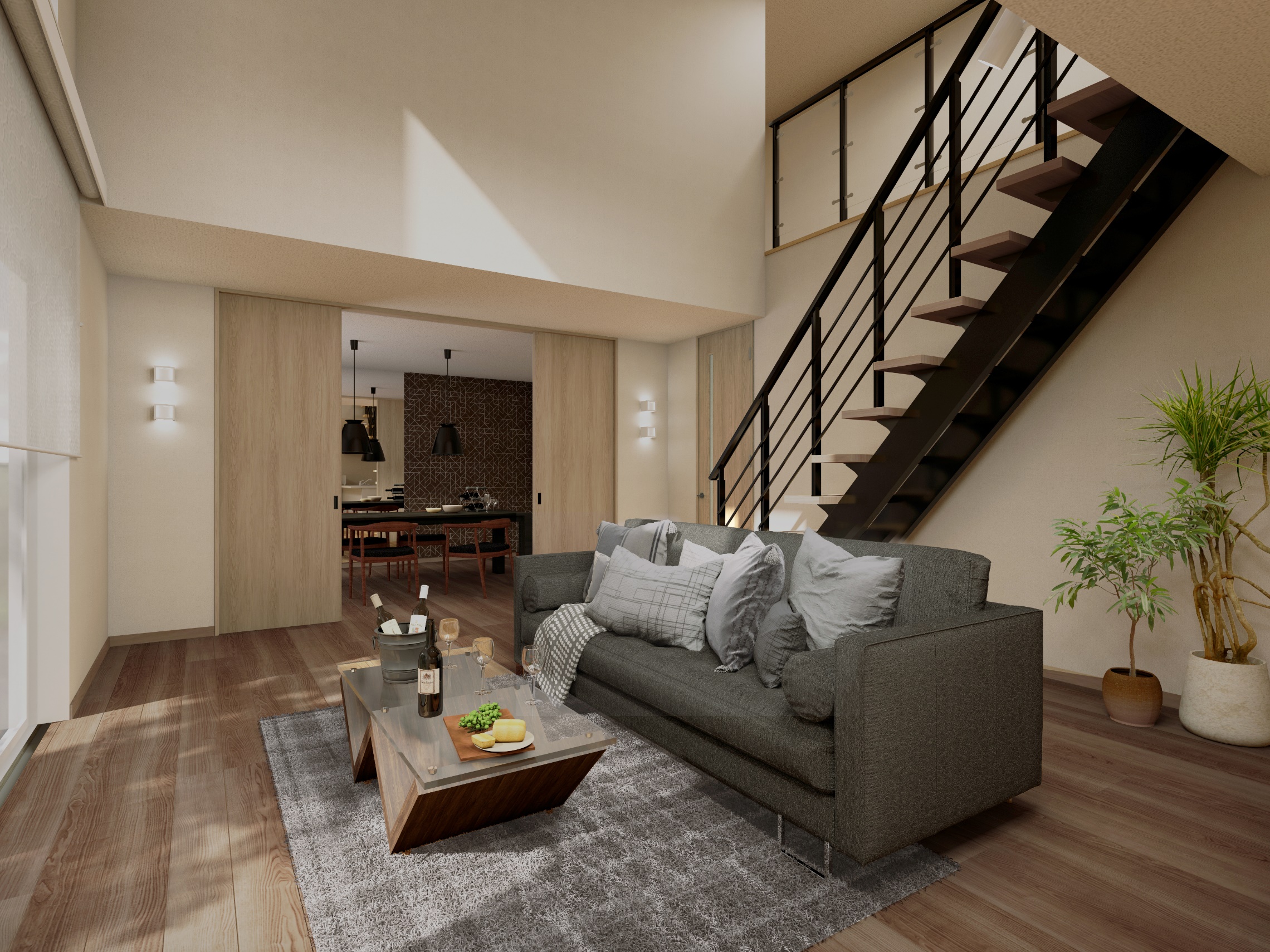 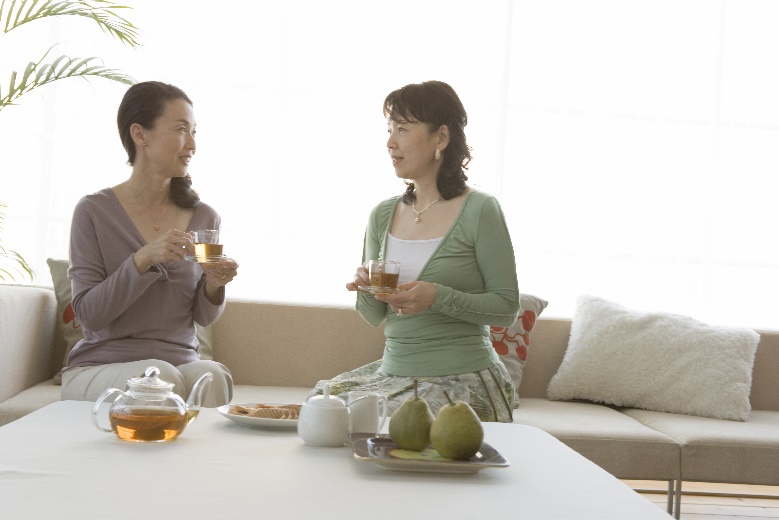 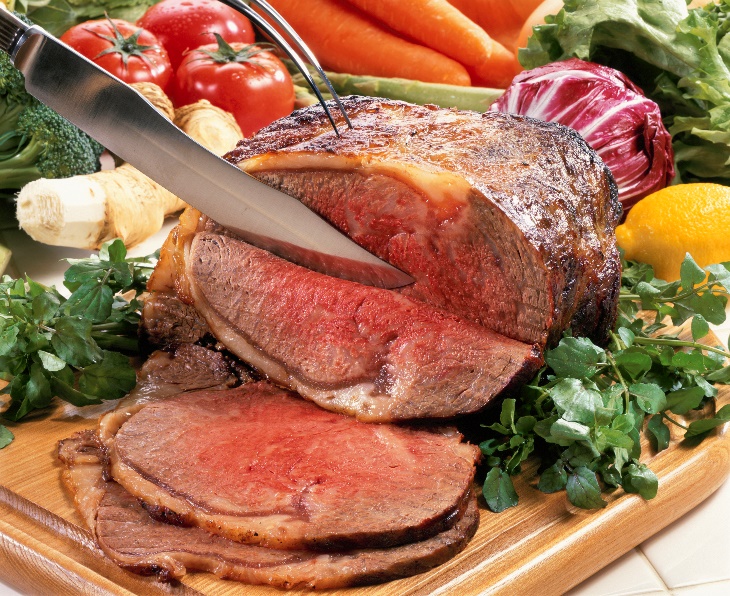 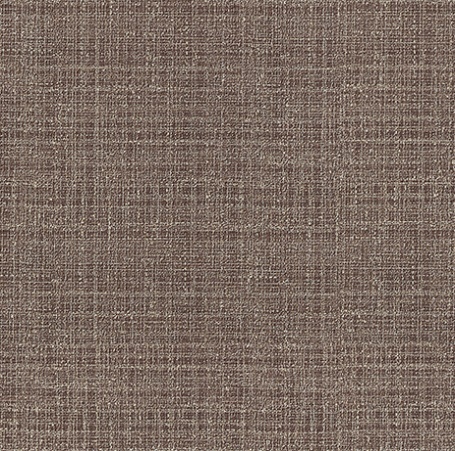 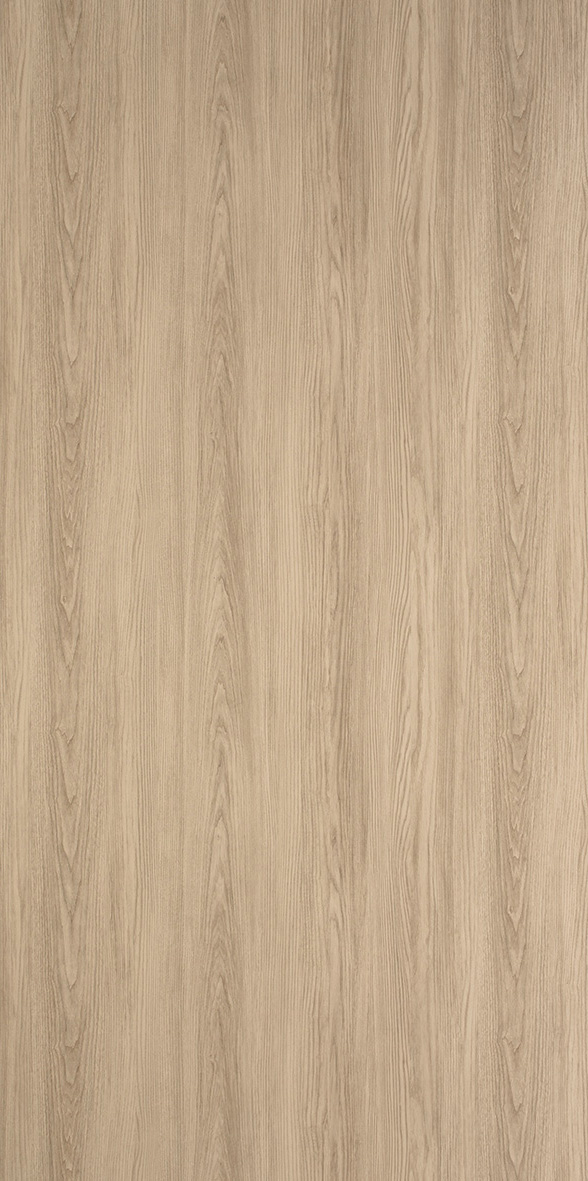 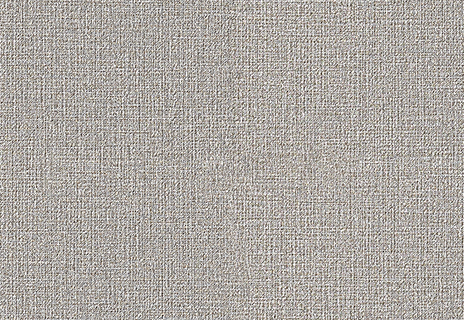 壁紙：品番RE53216（サンゲツ）
開放感のある吹抜けの大空間を生かした空間はプライベートなLDK。
引戸を引くともう一つの空間が現れる。
シックなナチュラル系のカラーリングは幅広い世代に人気。
内装ドア：
グレージュアッシュ柄
壁紙：品番FE76152（サンゲツ）
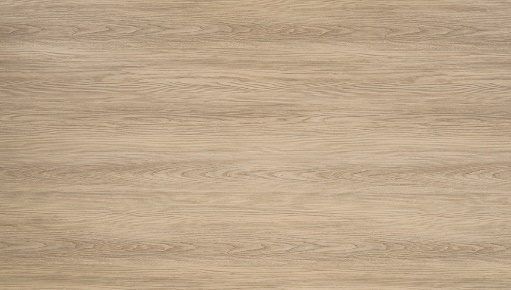 幅木：グレージュアッシュ柄
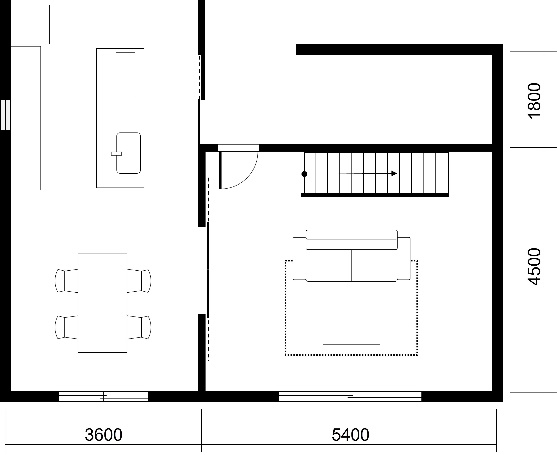 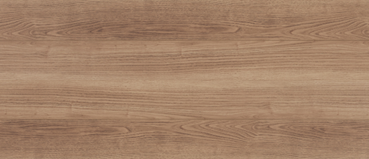 #コミュニティ、　#サロン
床材：エイジドチェスナット柄